CHÀO MỪNG CÁC CON đẾN VỚI 
Tiết học vần
LỚP 1/4
GV:  Vuõ Thò Kim Anh
Môn Tiếng Việt
Bài 34: v - y
v
y
V
Y
1. Làm quen
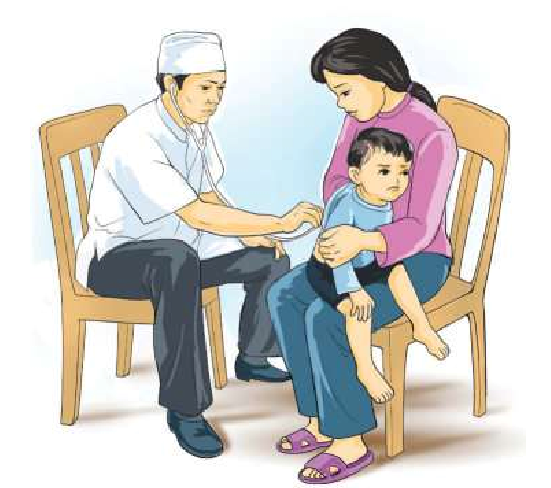 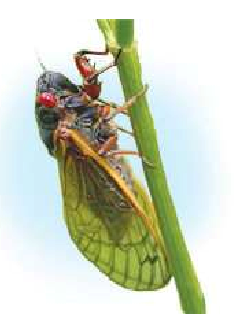 ve
v
ve
y tá
y
v
e
y
v
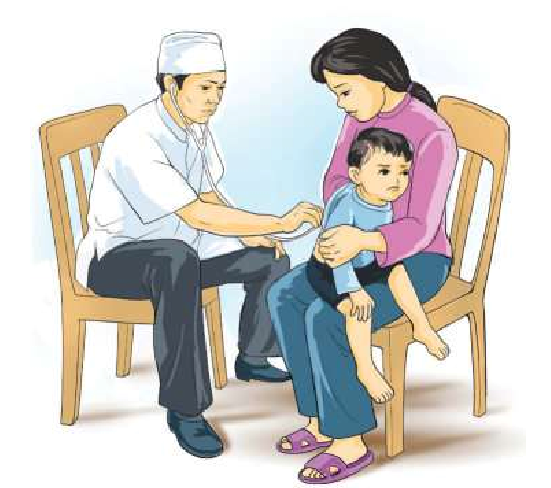 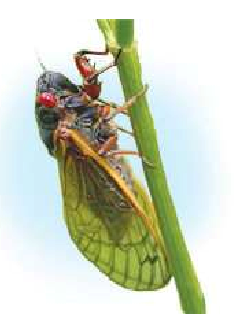 ve
y tá
2. Tìm từ ngữ ứng với mỗi hình
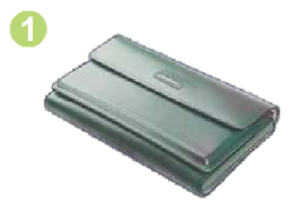 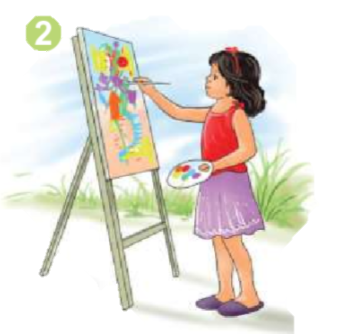 vẽ
võ
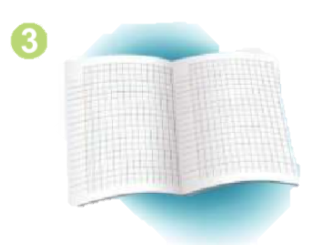 ví
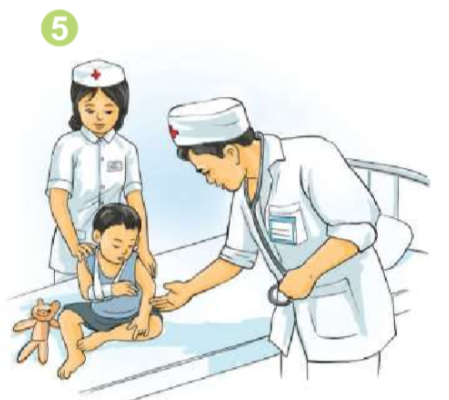 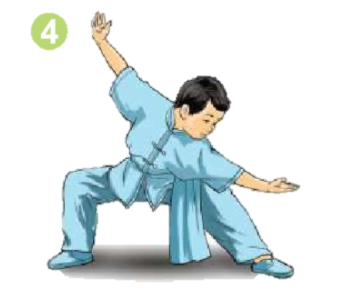 vở
y tế xã
Dì Tư
3. Tập đọc
1
2
Trưa qua
Dì Tư là y tá.  Trưa qua, dì ra y tế xã. Khi về, dì ghé nhà Hà.  Dì chỉ cho Hà vẽ.  Hà vẽ lá, vẽ ve. Hà vẽ cả bé Lê.
3
4
ghé nhà
5
vẽ ve
vẽ lá
chỉ cho
6
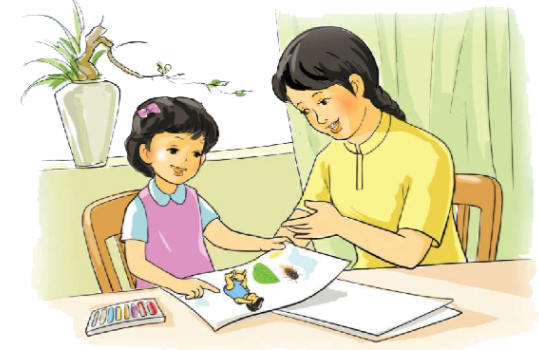 Tập VΘʴt
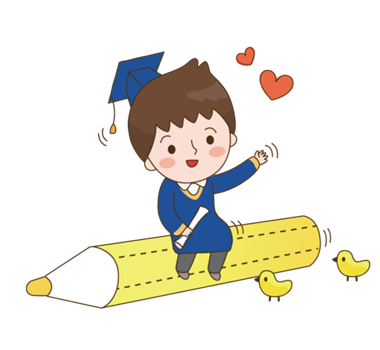 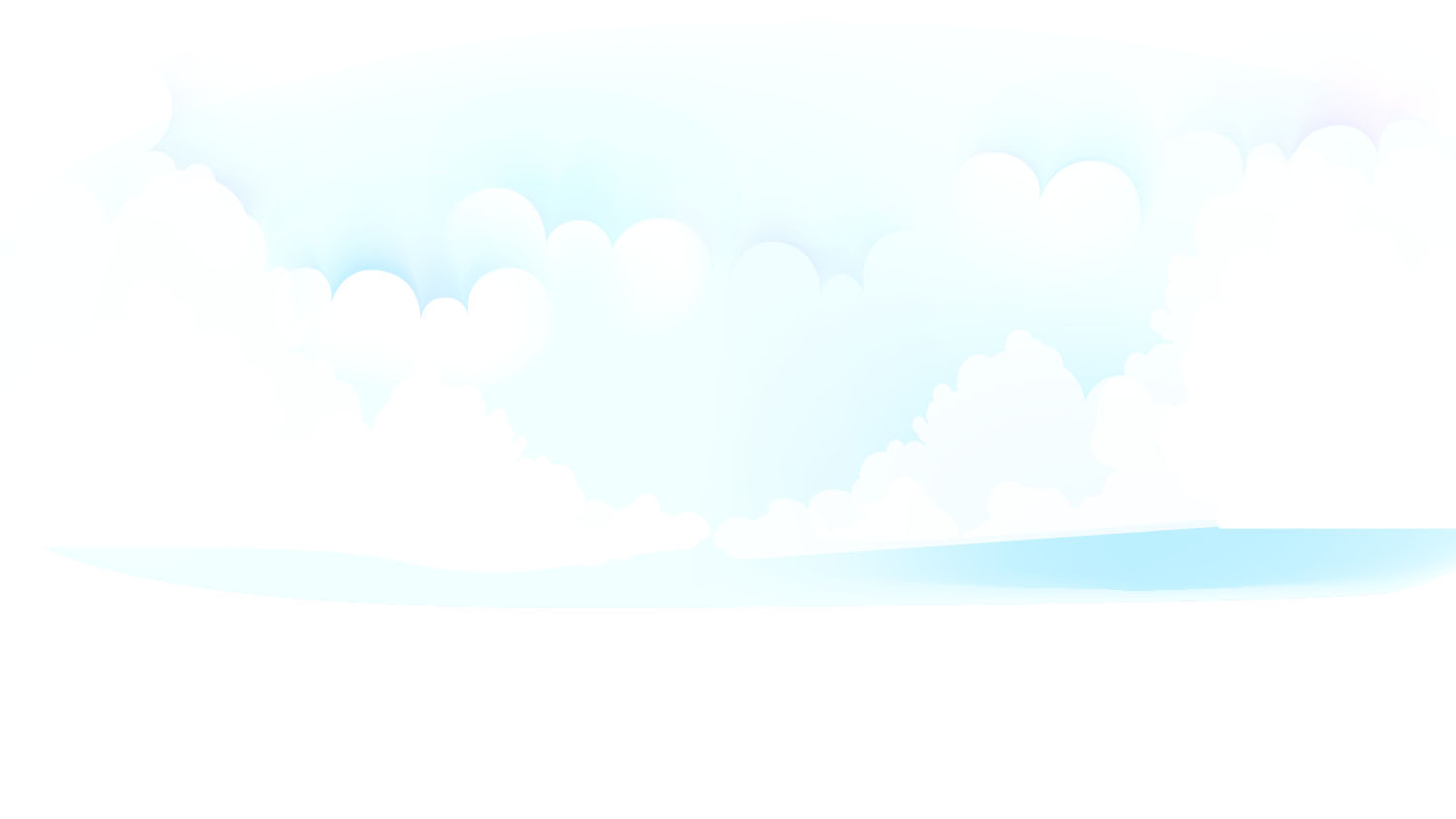 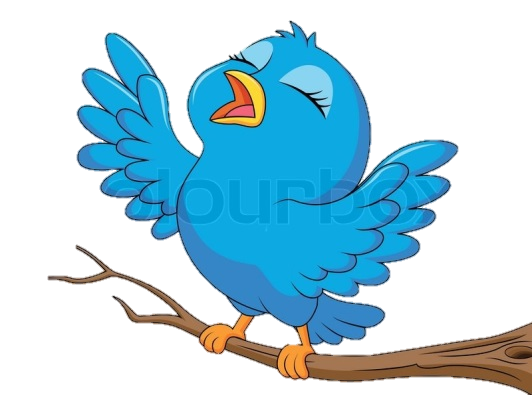 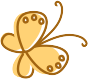 Chào tạm biệt các con.
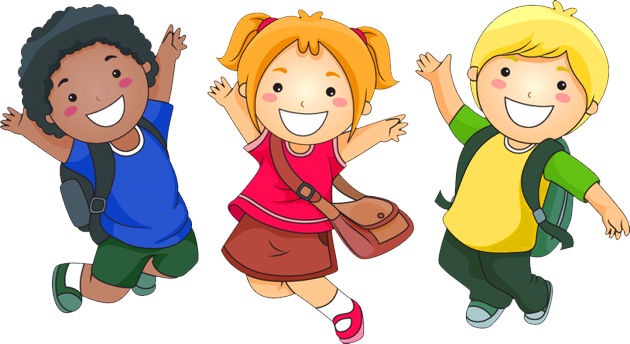 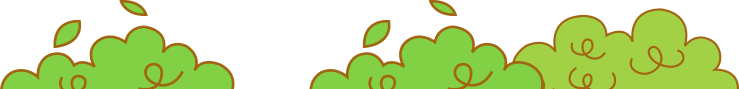 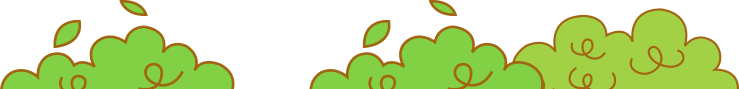